Numbers and colors
1 – ONE
2- two
3 yellow
4 orange
5-blue
6-purple
My family
A
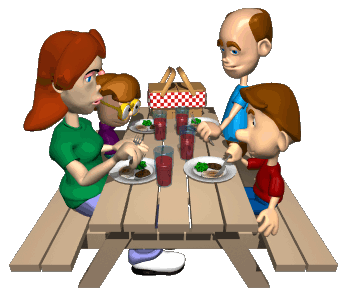 Mummy____

2Daddy______

3Brother____

4Sister_____
D
B
C